Figure 5. Subdivision of the go population into functional \batchmode ...
Cereb Cortex, Volume 15, Issue 12, December 2005, Pages 1964–1981, https://doi.org/10.1093/cercor/bhi072
The content of this slide may be subject to copyright: please see the slide notes for details.
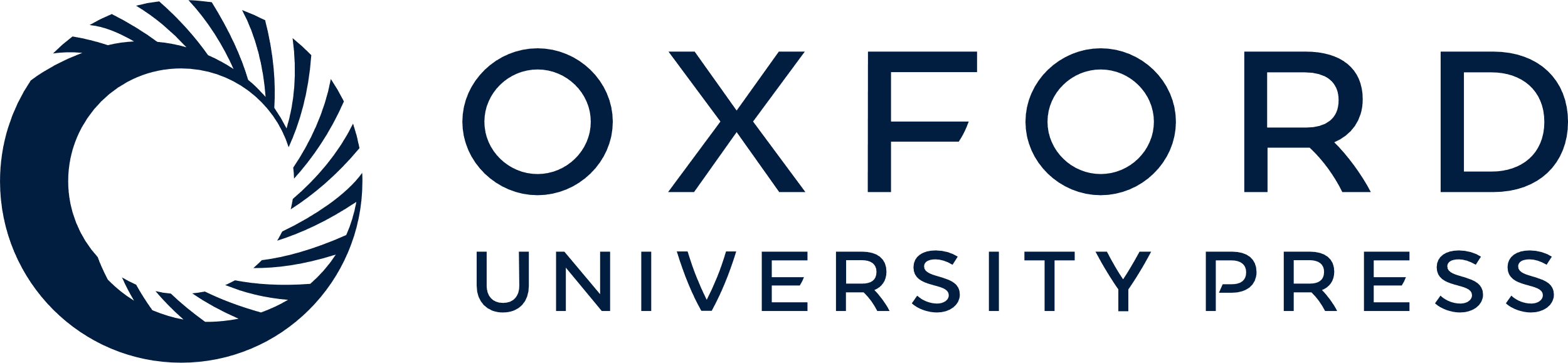 [Speaker Notes: Figure 5. Subdivision of the go population into functional \batchmode \documentclass[fleqn,10pt,legalpaper]{article} \usepackage{amssymb} \usepackage{amsfonts} \usepackage{amsmath} \pagestyle{empty} \begin{document} \(g_{\mathrm{o}}^{\mathrm{diffuse}}\) \end{document} and \batchmode \documentclass[fleqn,10pt,legalpaper]{article} \usepackage{amssymb} \usepackage{amsfonts} \usepackage{amsmath} \pagestyle{empty} \begin{document} \(g_{\mathrm{o}}^{\mathrm{specific}}\) \end{document} neuron populations. Neurons in \batchmode \documentclass[fleqn,10pt,legalpaper]{article} \usepackage{amssymb} \usepackage{amsfonts} \usepackage{amsmath} \pagestyle{empty} \begin{document} \(g_{\mathrm{o}}^{\mathrm{diffuse}}\) \end{document} all spike in response to activity in a, while the spiking of neurons in \batchmode \documentclass[fleqn,10pt,legalpaper]{article} \usepackage{amssymb} \usepackage{amsfonts} \usepackage{amsmath} \pagestyle{empty} \begin{document} \(g_{\mathrm{o}}^{\mathrm{specific}}\) \end{document} reflects the specific patterns of spikes received through one-to-one connections from ci(n − 1). Spiking in the filter population relies on rhythmic depolarization, so that only ci(n − 1) activity in the short-term memory buffer of ci drives \batchmode \documentclass[fleqn,10pt,legalpaper]{article} \usepackage{amssymb} \usepackage{amsfonts} \usepackage{amsmath} \pagestyle{empty} \begin{document} \(g_{\mathrm{o}}^{\mathrm{specific}}\) \end{document} during encoding. This way, the strength of unique connections in Wg to other minicolumns is encoded separately from the encoding of Wig in accordance with the mapping of a pattern of spikes in gi to a pattern of spikes in \batchmode \documentclass[fleqn,10pt,legalpaper]{article} \usepackage{amssymb} \usepackage{amsfonts} \usepackage{amsmath} \pagestyle{empty} \begin{document} \(g_{\mathrm{o}}^{\mathrm{specific}}\) \end{document}. During retrieval, strong one-to-one connections from \batchmode \documentclass[fleqn,10pt,legalpaper]{article} \usepackage{amssymb} \usepackage{amsfonts} \usepackage{amsmath} \pagestyle{empty} \begin{document} \(g_{\mathrm{o}}^{\mathrm{specific}}\) \end{document} to \batchmode \documentclass[fleqn,10pt,legalpaper]{article} \usepackage{amssymb} \usepackage{amsfonts} \usepackage{amsmath} \pagestyle{empty} \begin{document} \(g_{\mathrm{o}}^{\mathrm{diffuse}}\) \end{document} drive the entire go population as one.


Unless provided in the caption above, the following copyright applies to the content of this slide: © The Author 2005. Published by Oxford University Press. All rights reserved. For permissions, please e-mail: journals.permissions@oupjournals.org]